В мире профессий
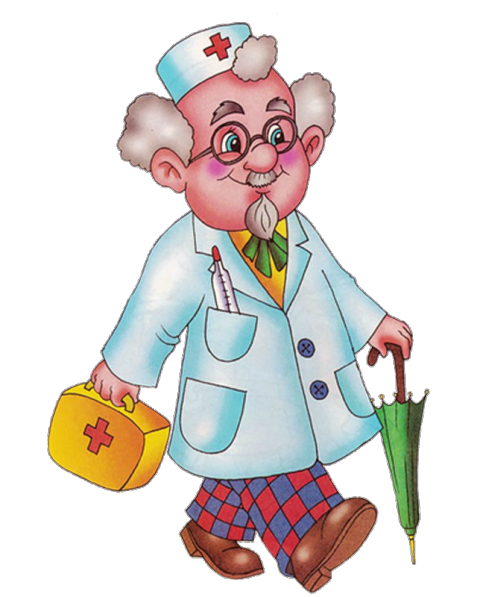 У меня не мало дел,
Если кто-то заболел
Всех я вылечу друзья!
Отгадайте кто же я?
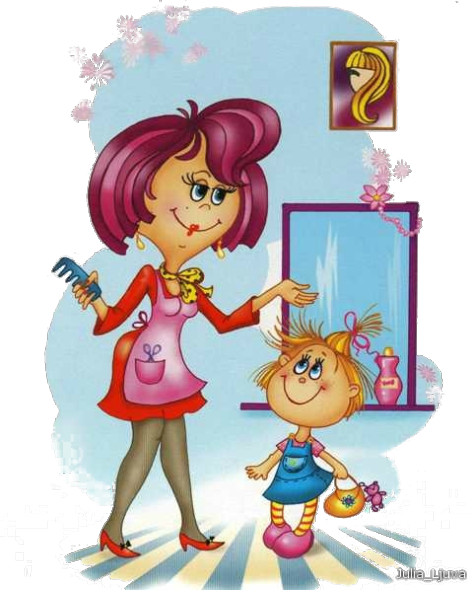 Ножницы, шампунь, расческа – 
Всем я делаю прически,
Стригу и взрослых и детей.
Отгадай меня скорей!
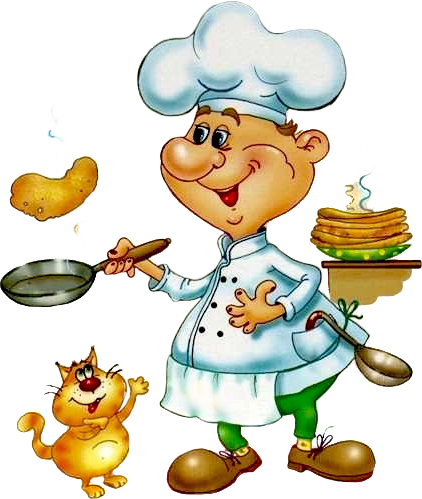 Ходит в белом колпаке,
С поварешкою в руке.
Он готовит нам обед:
Кашу, щи и винегрет.
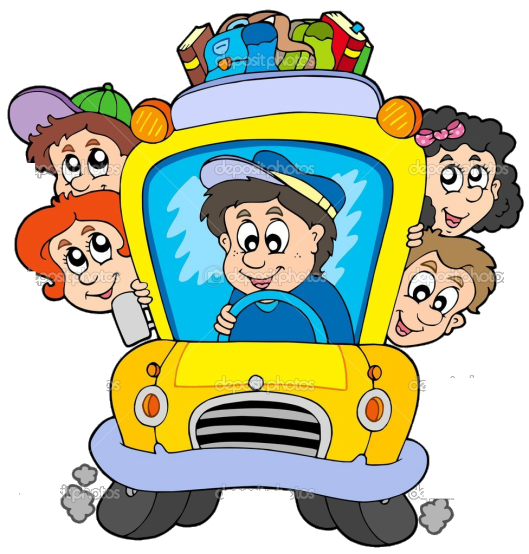 Каждый день сажусь в кабину,
Завожу мотор машины,
Еду в дальние края.
Отгадали, кто же я?
Отправляюсь я в полет, забираюсь в самолет.
И лечу я над землей. Отгадай, кто я такой?
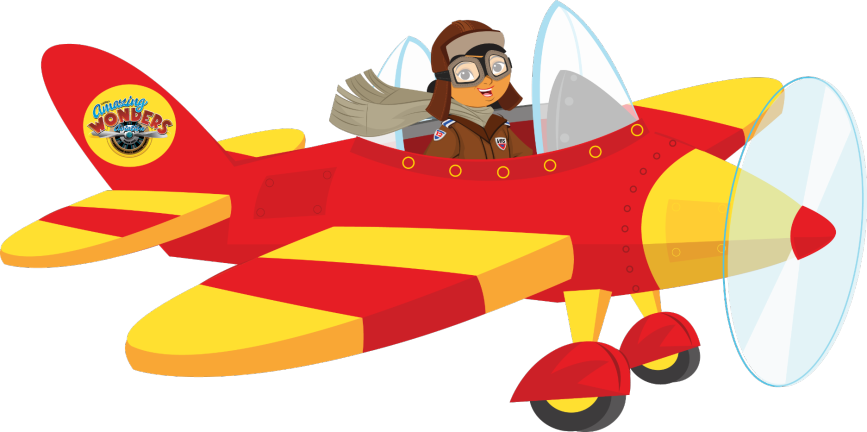 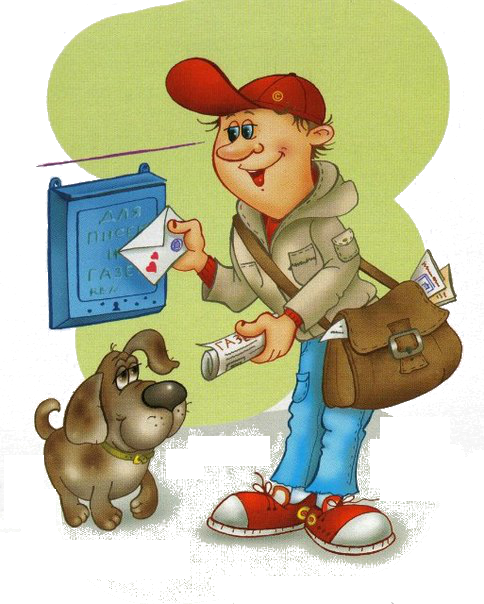 По квартирам и домам,
Много писем, телеграмм,
Он приносит адресатам.
Как зовут его, ребята?
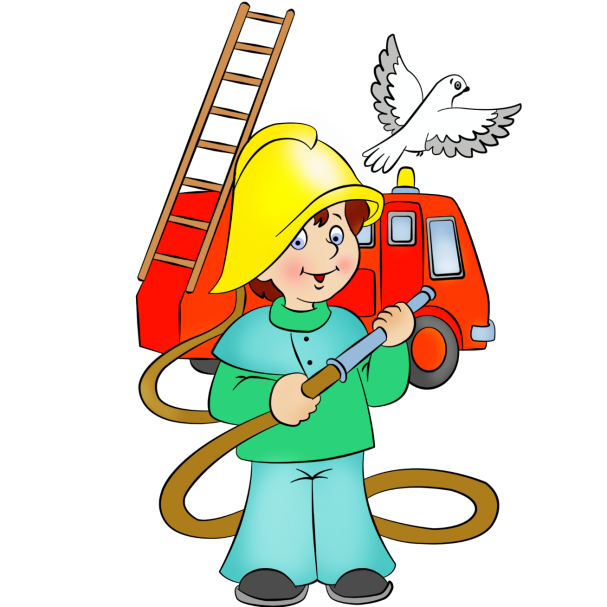 Если вдруг пожар случится,
Кто быстрее всех примчится
На машине ярко-красной,
Чтоб залить огонь опасный?
Кирпичи кладет он в ряд,
Строит садик для ребят
Не шахтер и не водитель,
Дом нам выстроит…
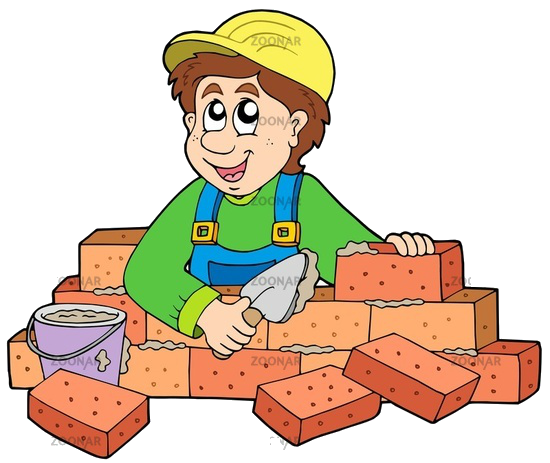 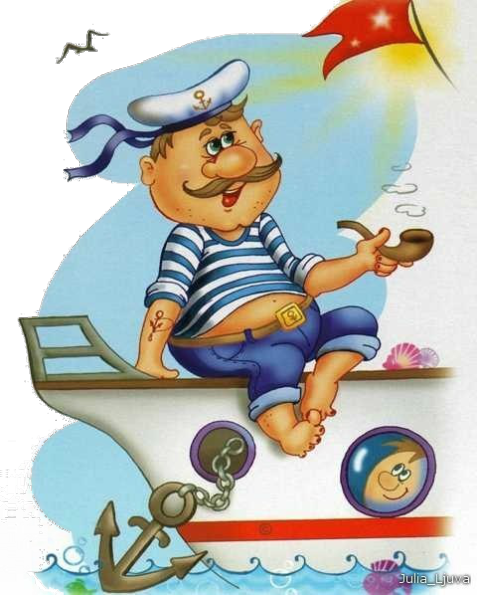 Кто плывет на корабле
К неизведанной земле?
Весельчак он и добряк.
Как зовут его?
Стук летит из-под колес,
Мчится вдаль электровоз.
Поезд водит не таксист,
Не пилот, а...
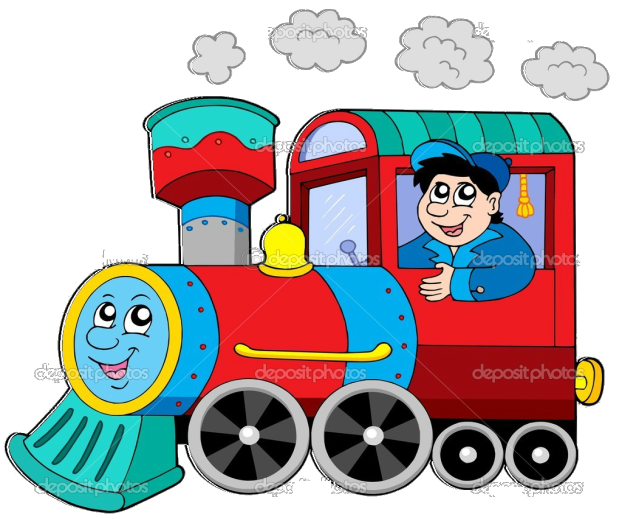 Кто нас в садике встречает, Кто домой нас провожает, С нами водит хоровод, С нами пляшет и поёт, На прогулку с нами ходит И занятия проводит?
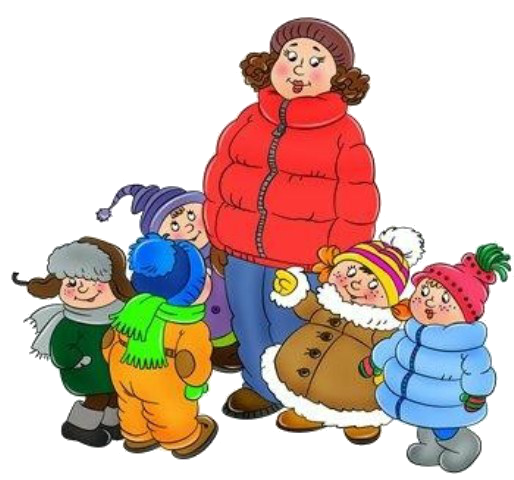 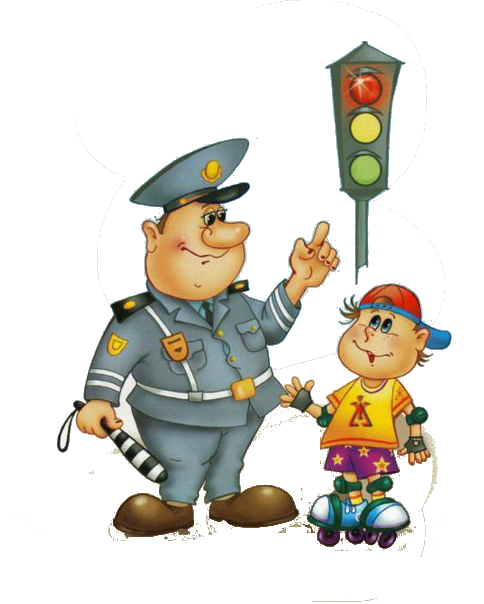 Папа у меня - герой!
Ходит в форме, с кобурой!
Посреди ночного мрака
Где-то кража или драка?
Сразу по "02" звоните,
Папу моего зовите!
Что лишнее?
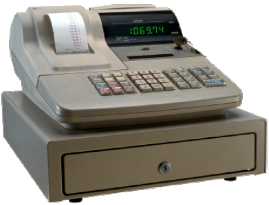 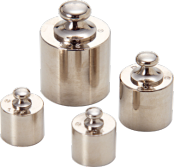 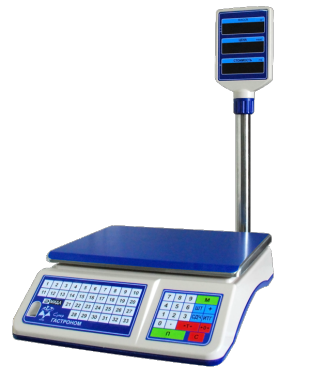 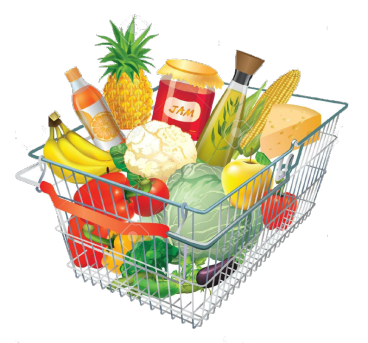 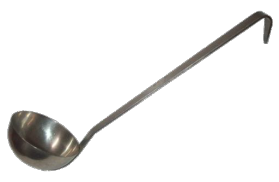 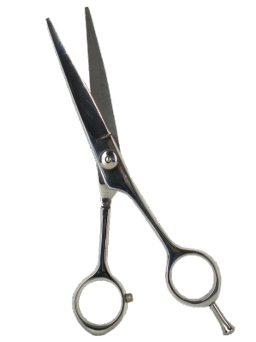 Что лишнее?
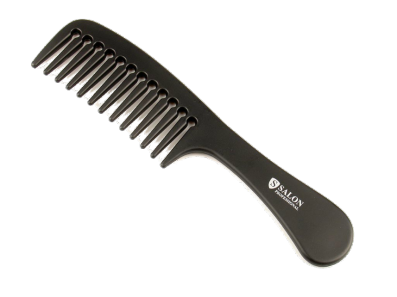 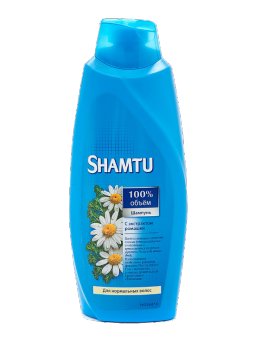 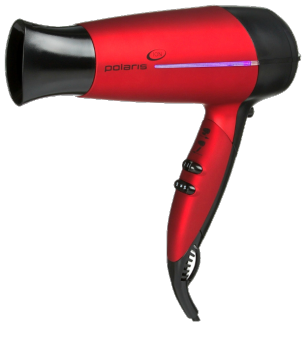 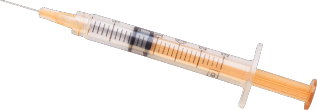 Что лишнее?
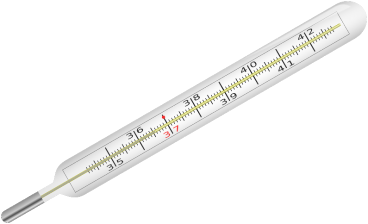 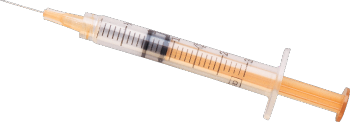 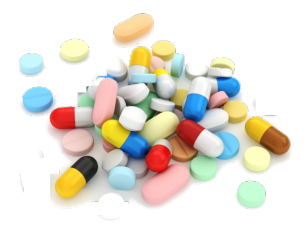 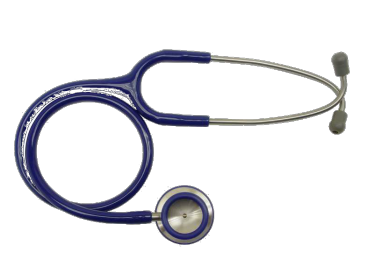 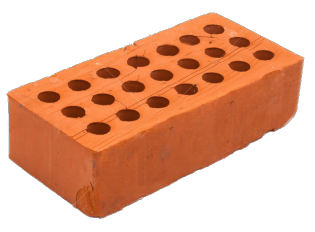 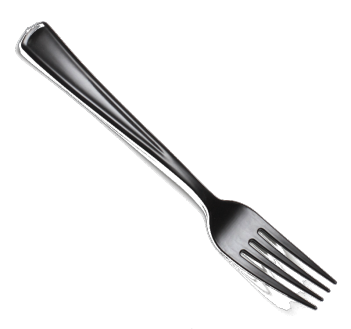 Что лишнее?
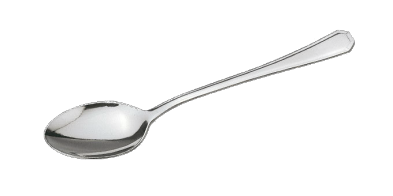 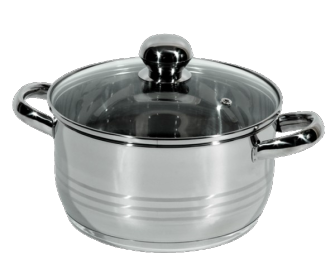 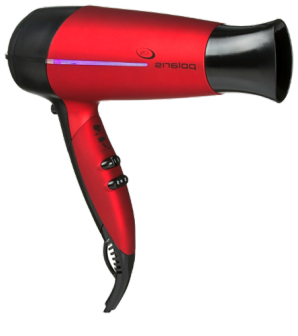 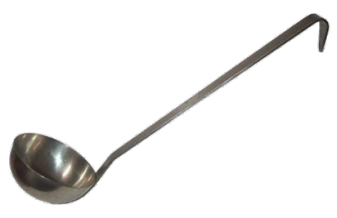 Спасибо за внимание!